Module 3: Probability Rules
We will finish the test today. You will have 15 minutes. 
Get out your vocabulary assignment from yesterday so I can check it off.
3.1: Basic Concepts of Probability and Counting
Definitions to know
Identifying the Sample Space of a Probability Experiment
A probability experiment consists of tossing a coin and then rolling a six-sided die. Determine the number of outcomes and identify the sample space.
How many different outcomes are there?
We could create a tree diagram to help visualize this.
The sample space would be:{H1, H2, H3, H4, H5, H6, T1, T2, T3, T4, T5, T6}
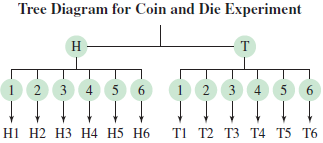 Identifying Simple Events
Determine the number of outcomes in each event. Then decide whether each event is simple or not. Explain your reasoning.
You roll a six-sided die. Event B is rolling at least a 4.
Answer: You could roll a 4, 5, or 6, so there are three outcomes, so it is not a simple event.
Event C:The student’s age is between 18 and 23, inclusive.
Answer: Age could be 18, 19, 20, 21, 22, or 23, so it is not a simple event.
Event D:The student’s age is 20.
Answer: Age could only be 20, so it is a simple event.
The Fundamental Counting Principle
Using the Fundamental Counting Principle
Using the Fundamental Counting Principle
Classical (or theoretical) probability
Finding Classical Probabilities
Empirical (or statistical) probability
Finding Empirical Probabilities
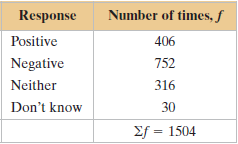 Law of Large Numbers
As an experiment is repeated over and over, the empirical probability of an event approaches the theoretical (actual) probability of the event.
Think about flipping a coin.
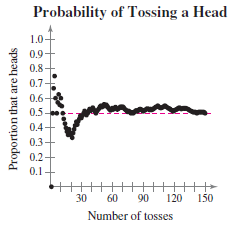 Types of probability
Classifying Types of Probability
Complementary Events
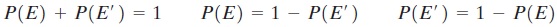 Practice Problems
Pg. 138 #1 – 20, 22, 24, 26, 29 – 34, 44 – 46, 55, 56,